Construção de experimentos de ciências da natureza no processo de ensino
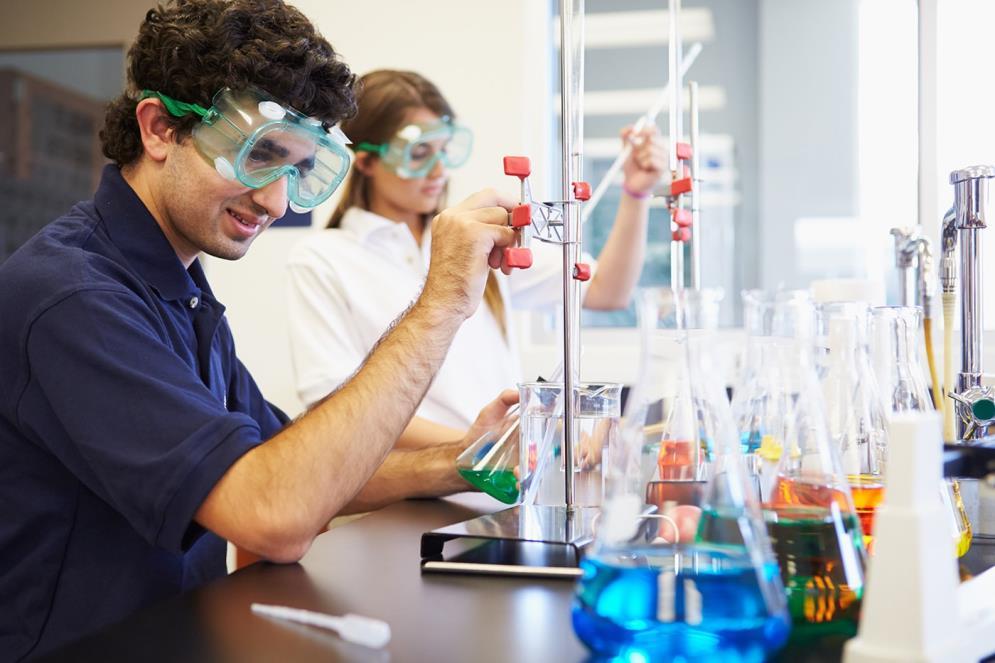 QUÍMICA ORGÃNICA
Fulano de Tal da Silva 
Gerson Silva de Matos
Eleonora Pontes Mello
Zeca Baleiro Chagas
Gráficos explicativos
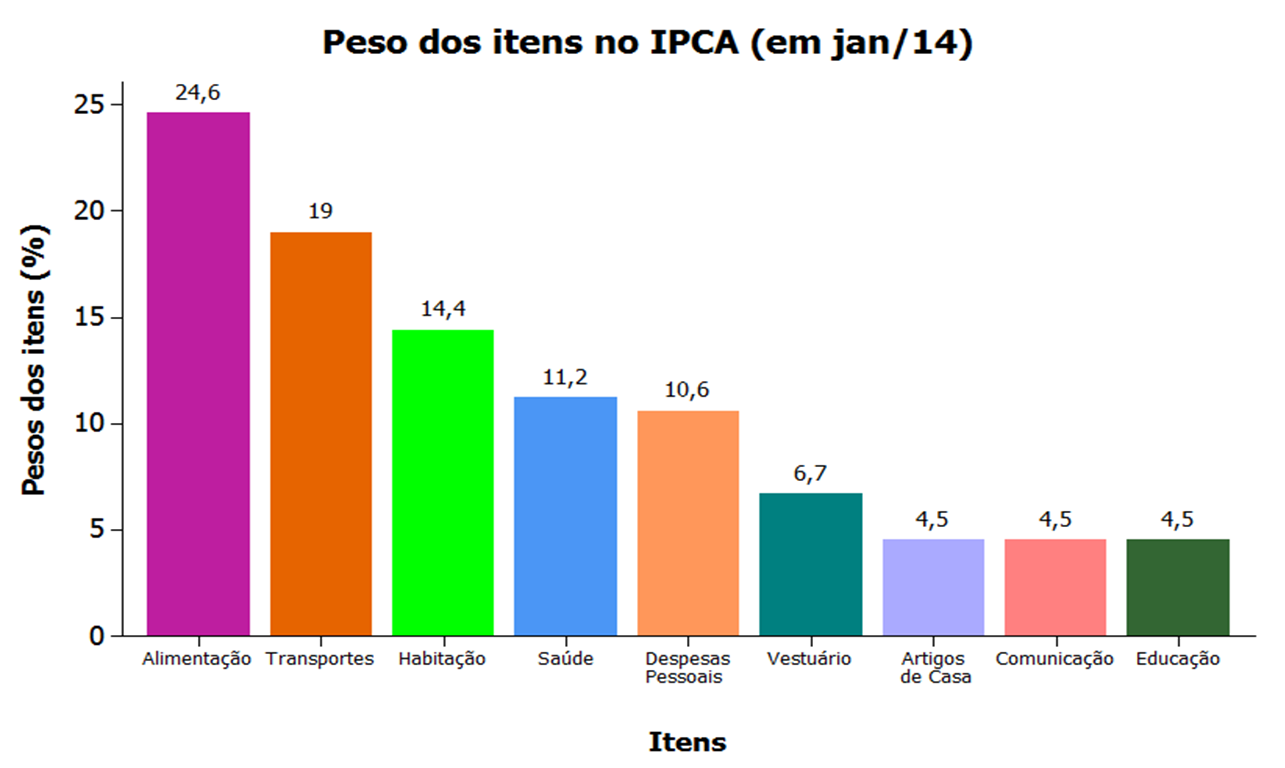 Texto fictício. A SNCT tem como objetivo proporcionar a aproximação da população com a Ciência e a Tecnologia por meio de atividades de divulgação científica. No ano de 2019, com a denominação “Conhecimento para todos: Rural de Portas Abertas na SNCT” a UFRRJ oferecerá para a população uma programação voltada para uma ampla divulgação científica.
Gráficos explicativos
No ano de 2019, com o slogan “Conhecimento para todos: Rural de Portas Abertas na SNCT” a UFRRJ oferecerá uma programação voltada para uma ampla divulgação científica.
A SNCT tem como objetivo aproximar a população da Ciência e a Tecnologia
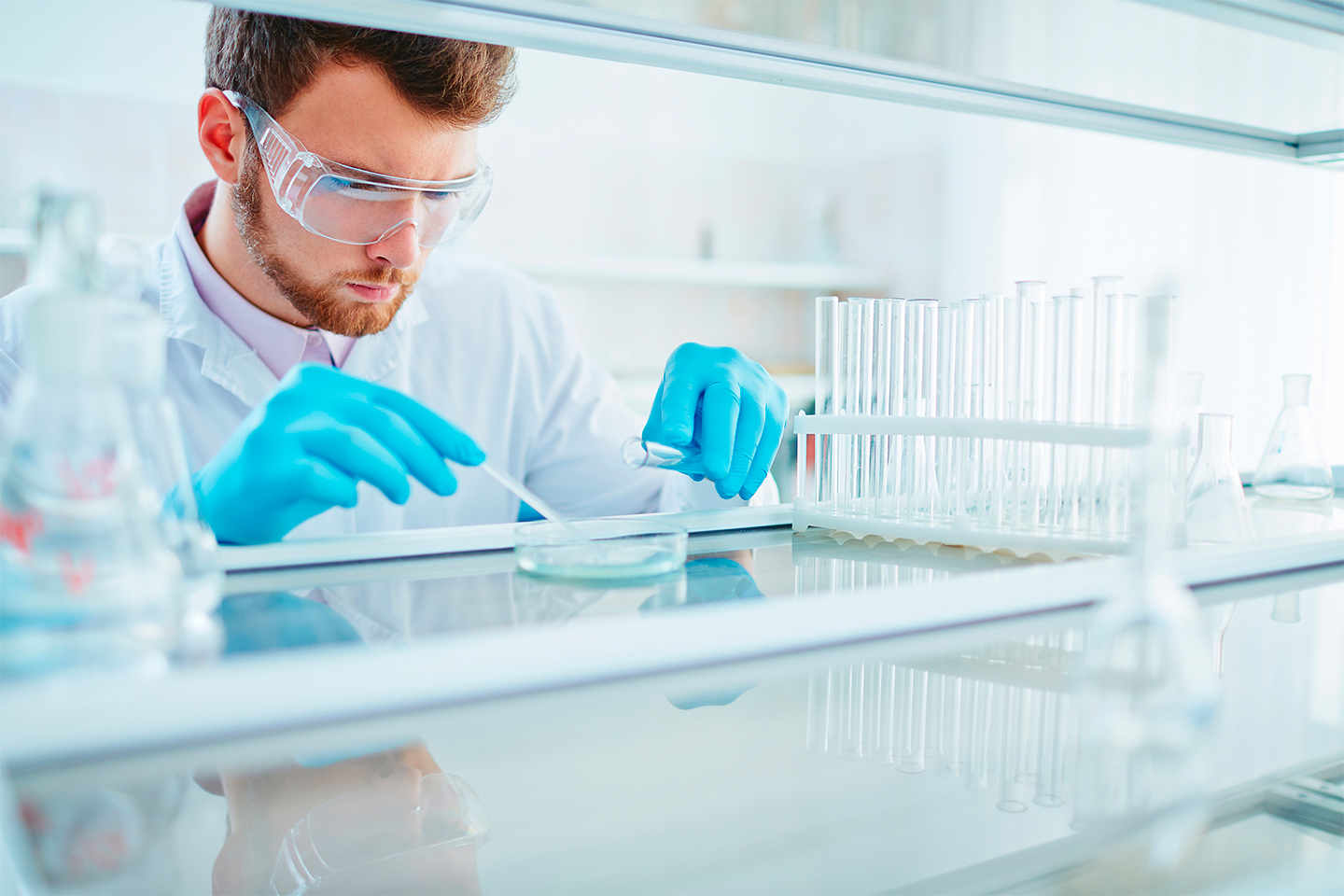 Subtítulo do texto
Os docentes e discentes que quiserem propor atividades para a SNCT 2019 devem procurar os Diretores de Instituto, Coordenadores de Curso e Coordenadores de Programas acadêmicos, para que possam articular a proposta que deverá ser encaminhada pelo Instituto.
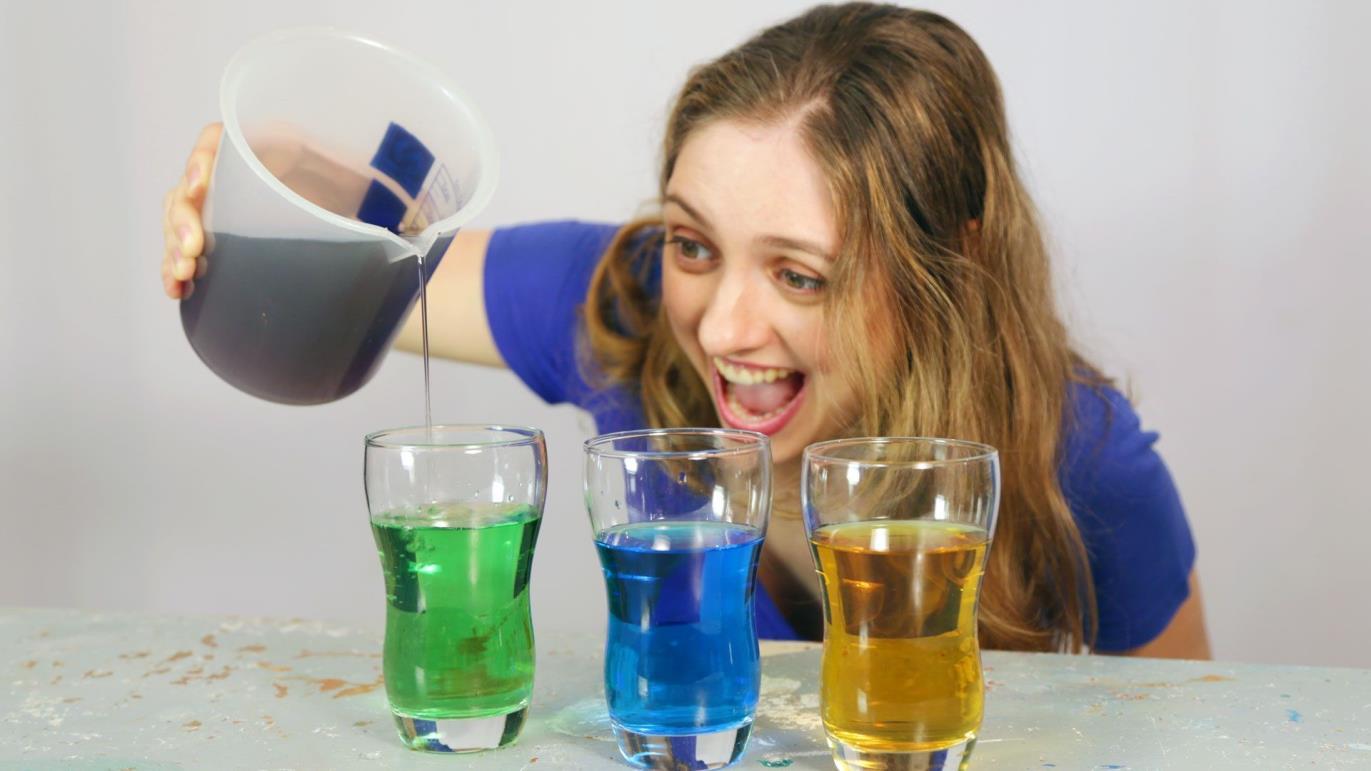 Gráficos explicativos
Texto fictício. A SNCT tem como objetivo proporcionar a aproximação da população  com a Ciência e a Tecnologia. 
No ano de 2019, com a denominação “Conhecimento para todos: Rural de Portas Abertas na SNCT” a UFRRJ oferecerá uma programação voltada para uma ampla divulgação científica.
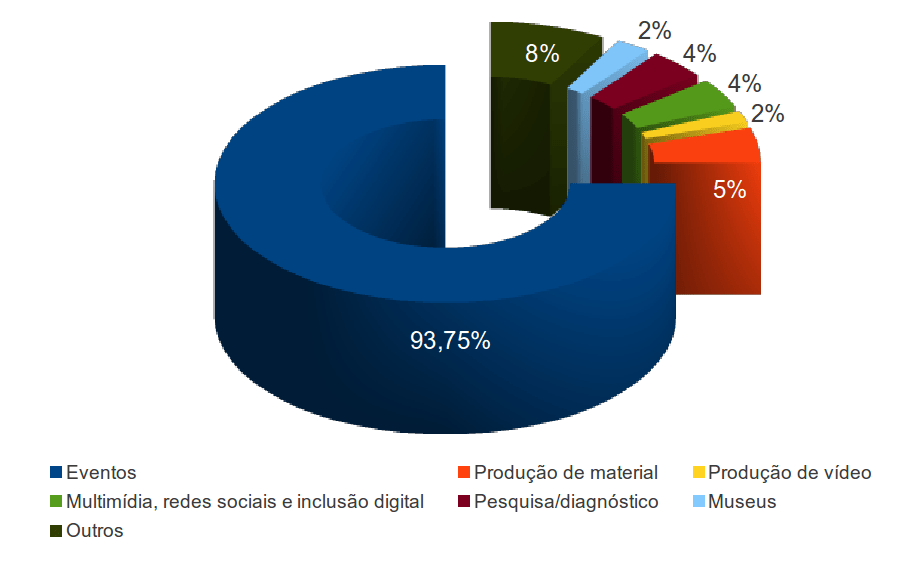